DECYBELE



W elektronice, a zwłaszcza w telekomunikacji często występuje potrzeba porównania ze sobą takich samych wielkości fizycznych, których wartości mogą się różnić od siebie o kilka lub nawet o kilkanaście rzędów. Aby uniknąć kłopotliwego operowania liczbami rzędu milionów czy miliardów, wygodne jest a czasami konieczne użycie zamiast ilorazu danej wielkości (czyli tzw. stosunku bezwymiarowego) - jego logarytmu.
Zastosowanie miary logarytmicznej ułatwia również graficzną prezentację wielkości fizycznych zmieniających się w bardzo szerokich

granicach.



Miary logarytmiczne stosuje się najczęściej do określenia stosunku mocy, napięć lub prądów w dwóch punktach układu, urządzenia lub systemu.



Powszechnie stosowaną jednostką logarytmicznej miary stosunku dwóch wielkości jest decybel (w skrócie dB), równy 1/10 bela - jednostki nie stosowanej w praktyce.



Decybele nie tylko umożliwiają skrócony zapis bardzo dużych lub bardzo małych liczb, ale też upraszczają procedurę obliczeniową, gdyż zastępują mnożenie i dzielenie liczb wielocyfrowych dodawaniem lub odejmowaniem ich decybelowych równoważników.
1
Stosunek A (w dB) dwóch mocy P1  i P2  w mierze logarytmicznej jest równy:



A[dB]  10 log P2
P1
(1)
gdzie:
P1  - wartość mocy na wejściu układu (tzw. mocy odniesienia), P2  - wartość mocy na jego wyjściu,

przy czym obie wielkości są wyrażone w watach (W) lub woltamperach (VA).
Jeśli: jeśli
P2  > P1  ,  to następuje wzmocnienie mocy sygnału w układzie, P2  < P1   to układ tłumi sygnał.
Przy P1  = P2   wartość A jest równa 0 dB.



Zależność (1) jest często wykorzystywana do określenia stosunku sygnału (jest nim zwykle sygnał sinusoidalny) do szumu. W takim przypadku jest konieczne podanie szerokości pasma częstotliwości, przy jakim określa się ten stosunek. Dlatego przy określaniu stosunku sygnału do szumu są stosowane różnego rodzaju filtry częstotliwościowe, których charakterystyki są oznaczane literami A, B lub C. Na przykład w technice audio są stosowane filtry typu A o charakterystyce zbliżonej do charakterystyki częstotliwościowej ucha ludzkiego.
2
Miary logarytmiczne stosuje się również do wyrażania stosunków napięć lub prądów. Porównywane moce można wyrazić jako iloczyny odpowiednich napięć (U1, U2) i prądów (I1, I2). Jeśli te napięcia lub prądy mają taki sam kształt, np. są przebiegami sinusoidalnymi, to zależność (1) przyjmuje postać:



A[dB]  10 log U2 I2
U1 I1
(2)
Ponieważ moc w układzie wydziela się na określonej impedancji (Z1, Z2), tzn.:
2
P   U	 I		U1
1	1	1
Z
2
	U2
P	 U  I
,	oraz
Z
2
2
log x2    2 log x
więc zależność (2) w przypadku, gdy moduły tych impedancji są sobie równe, może być przedstawiona w postaci stosunku napięć lub prądów:
A[dB]  20log U2
(3)
U1
A[dB]  20log I2
(4)
I1
3
Należy przy tym podkreślić, że dopóki obydwa sygnały mają taki sam kształt przebiegu (sinusoidalny), dopóty równania (1) oraz (3) i (4) dają taki sam wynik. Jeśli odnoszone względem siebie sygnały różnią się kształtem, to wtedy albo trzeba zastosować równanie (1), albo też można zastosować równania (3) i (4), zastępując amplitudy napięć lub prądów wartościami skutecznymi.
W przypadku gdy stosunek porównywanych wielkości w mierze liniowej jest mniejszy od jedności, to wówczas wyrażony w mierze logarytmicznej

jest ujemny. Na przykład, gdy U2/U1  = 0,5,  to A = - 6 dB.



W tablicy 1 (załącznik) zebrano kilka typowych wartości stosunków mocy P2/P1, stosunków napięć wyrażonych stosunkiem amplitud U2/U1, oraz ich ekwiwalenty decybelowe.



Chociaż decybeli używa się zazwyczaj do określania stosunku poziomów mocy lub amplitud sygnałów, czasami stosuje się je jako miary bezwzględne tych wielkości. W takich przypadkach zakłada się, że wielkości P1,U1  lub I1  reprezentują pewne wartości odniesienia i wtedy stosuje się dodatkowe wyznaczniki literowe oznaczające przyjęcie tych wartości. I tak:
dBW - oznacza stosunek mocy odniesiony do 1 W (0 dBW = 1 W, 10 dBW = 10 W, 20 dBW = 100 W);
dBm - oznacza stosunek mocy odniesiony do 1 mW (0 dBm = 1 mW), co odpowiada wartości skutecznej napięcia odniesienia ok. 0,775 V lub prądu

odniesienia ok. 1,29 mA przy typowej impedancji 600  (30 dBm = 1 W,
4
50dBm = l00W). Dla impedancji równej 50  wartość skuteczna napięcia odniesienia wynosi ok. 0,224 mV;
dBU - oznacza stosunek napięć odniesiony do 1 V (0 dBV = 1 V,10 dBV = 20 V);

dBu - oznacza stosunek napięć odniesiony do ok. 0,775 V;

dBmU - oznacza stosunek napięć odniesiony do 1 mV;

dBU - oznacza stosunek napięć odniesiony do 1 V;

dBl - oznacza stosunek prądów odniesiony do 1 A;
dBf - oznacza stosunek mocy sygnału odniesiony do mocy sygnału odniesienia równej 1 fW (0 dBf = 1 fW = 10-15W). W jednostkach dBf określa

się czułość odbiorników radiofonicznych, zwłaszcza na zakresie UKF. Np.
jeśli w warunkach dopasowania w antenie o impedancji 300  indukuje się SEM = 1,1 V, to sygnał przekazywany do odbiornika wynosi
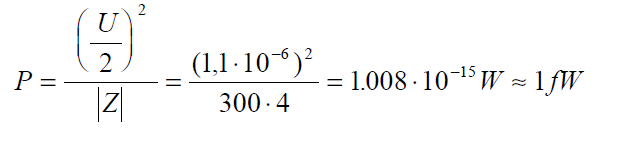 czyli 0 dBf.
5
Oprócz bezwzględnych poziomów odniesienia stosuje się poziomy względne i na ogół dotyczą one poziomów mocy.
Na przykład jeśli względny poziom mocy jest równy  -36 dBr, to oznacza, że poziom mocy w tym punkcie jest o 36 dB mniejszy od poziomu w punkcie

odniesienia, tzn. w punkcie, w którym poziom względny jest równy 0 dBr

(indeks r oznacza "relative", czyli względny).
Inny przykład: dBrnC oznacza poziom sygnału względem szumowego sygnału odniesienia ważonego częstotliwościowo według charakterystyki

typu C (indeks n oznacza "noise", czyli szum).




Przykłady obliczeniowe

Przykład 1. Jeżeli na wejście wzmacniacza napięciowego o wzmocnieniu
V
bezwzględnym równym:
podamy sygnał sinusoidalny o
K		 100 U		V
amplitudzie 1mV, to na wyjściu tego wzmacniacza uzyskamy napięcie i amplitudzie 100mV. Aby podać ten stosunek napięć w decybelach, musimy skorzystać z wzoru (3):


K[dB]  20logU2    20log 100   20log100
U1
1
Ponieważ wiemy,żejeżeżea	 c,tologac  b, asymbol  log  aoznaczalog10a, zatem

log100  2,bo102   100,a20log100  20  2  40.

A więc wzmocnienie względne w decybelach będzie wynosić:

KU[dB]=20log100=40dB.
b
6
Przykład 2.	Z kolei jeżeli mamy informację, że wzmocnienie względne wzmacniacza mocy przy sygnale wejściowym 1mW wynosi 30dB, to oznacza, że:
K	 10log P2     30dB . Skracamy przez 10 i mamy:
P
P
1
log P2     3 , zatem  P2     103    , co oznacza  ¿e P   1000P   1W
P	P
2	1
1	1
Zatem moc wyjściowa wynosi 1W.
Przykład 3.
Jeżeli mamy urządzenie, które tłumi sygnał, czyli napięcie
wyjściowe będzie mniejsze  od wejściowego, np.:
U
2
 0,5 V ,   to  K
 20log0,5
U	V
U
1
Poniew a¿  log0,5  0,3 ,  to
K	 20log0,5   20  ( 0,3)  6dB
U
Jak widzimy, dla wzmocnienia <1 (tłumienie) wartość wzmocnienia względnego wyrażonego w decybelach będzie ujemna.
Przy graficznym przedstawianiu niektórych funkcji miara logarytmiczna nie tylko ułatwia, ale w niektórych przypadkach jest jedyną możliwością
obejrzenia wykresu w rozsądnym wymiarze rysunku. Na przykład weźmy przebieg charakterystyki częstotliwościowej jakiegoś wzmacniacza. Na wykresie ze skalą logarytmiczną będzie on wyglądał tak:
7
KU
0
10
100
1000
10000
100000	Hz
KU
0
20.000
40.000
60.000
80.000
100.000	Hz
Stosunek napięć i mocy podany w decybelach
dla napięć = 20log(U2:U1),  dla mocy = 10log(P2:P1)

U2:U1	U2:U1 w dB	P2:P1	P2:P1 w dB
8
Koniec
9